Integrity
Integratis
[Speaker Notes: Introduce Integrity and ask for definitions. Let students know today we will discuss integrity, the courts, and the Constitution. Highlight Latin origin.]
Integrity, the Courts, and the Constitution
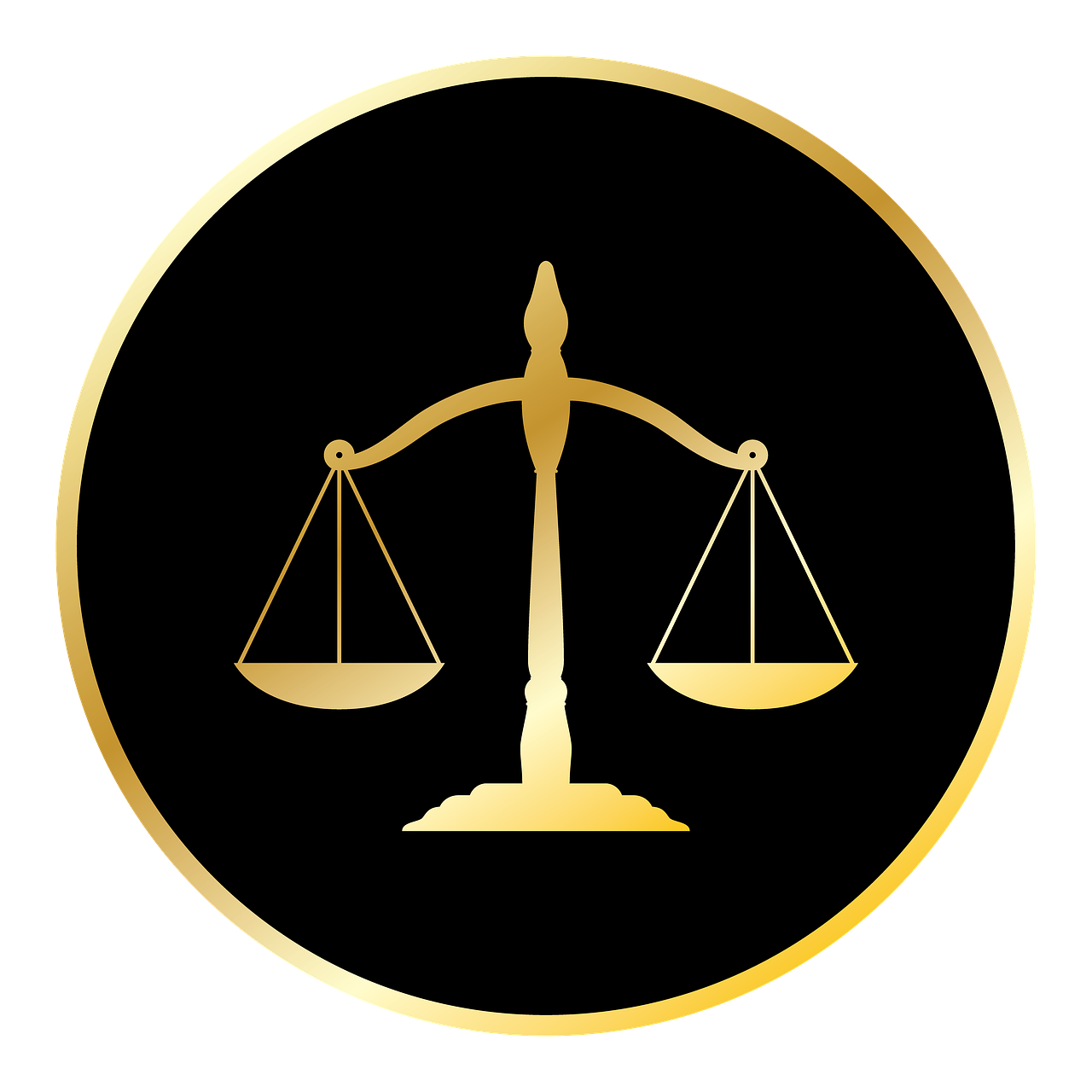 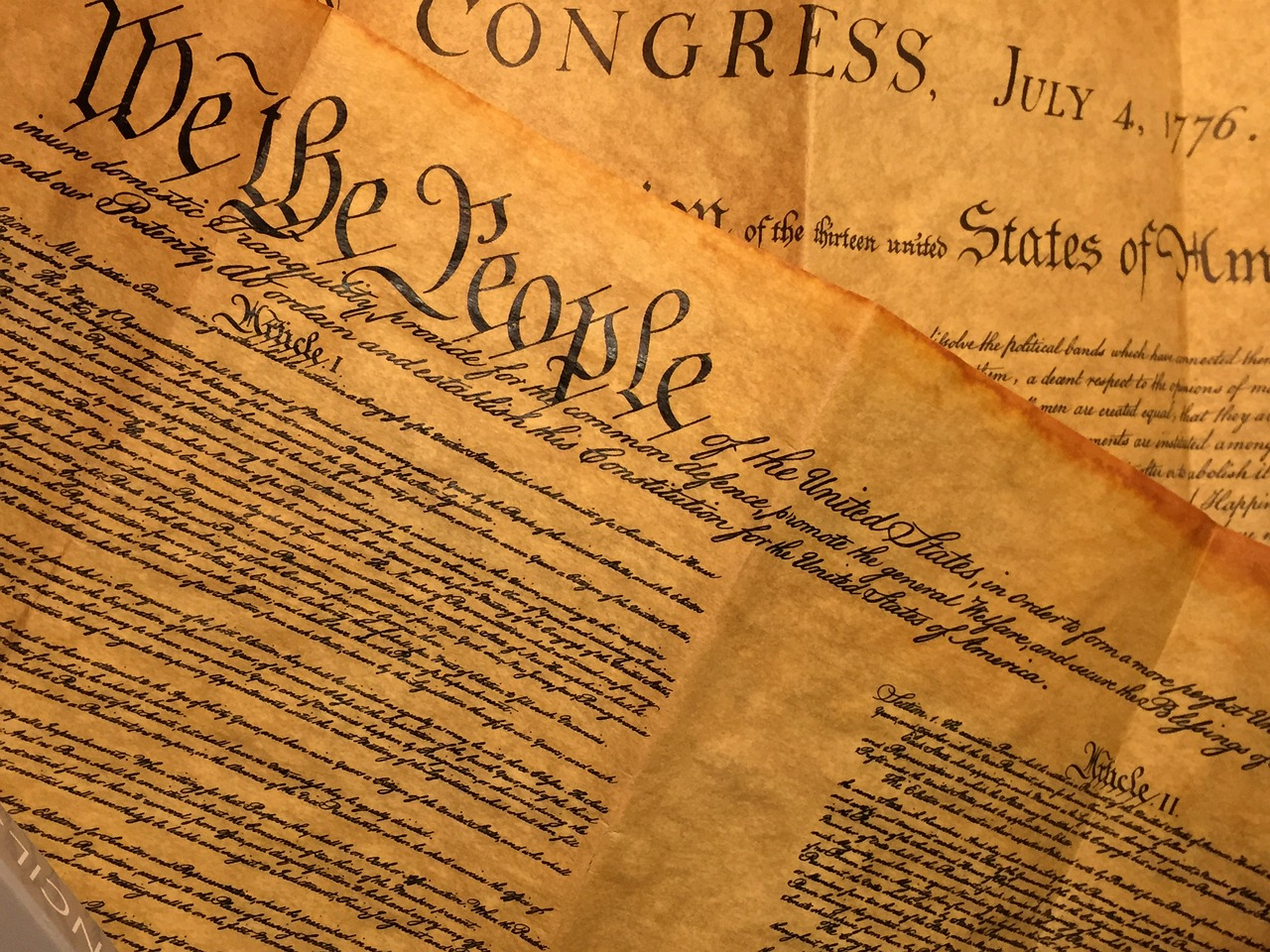 [Speaker Notes: Introduce self and background as a lawyer and judge. Let students know that we have courts at the state and federal levels. We also have laws at the state and federal levels. Equate federal with national.]
Rules, Rules, Rules
What  is a rule? Examples?
What would life be like without any rules?
Why do we have rules?
Did you know that judges have rules too?
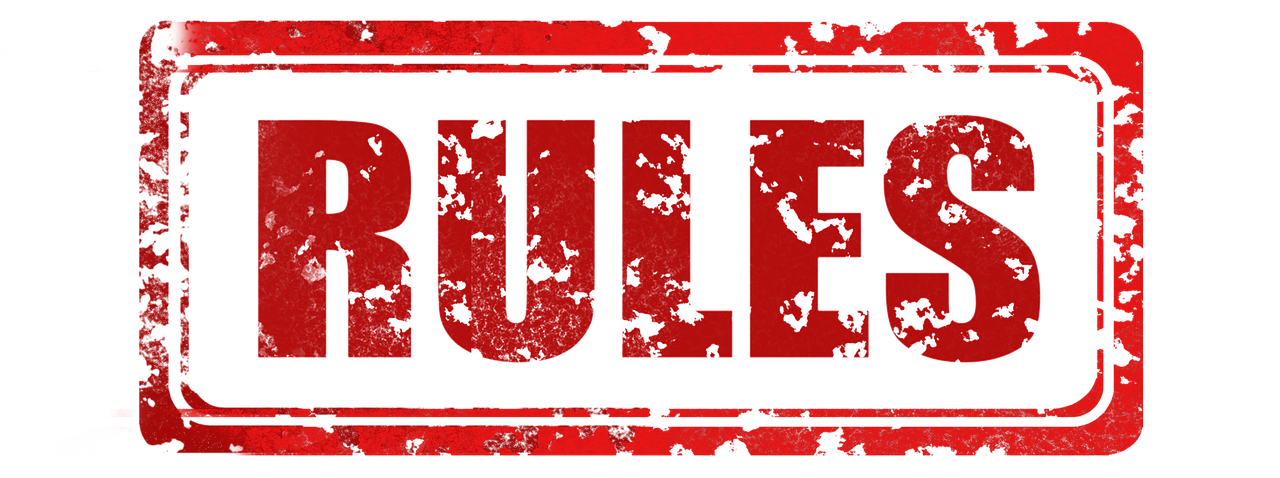 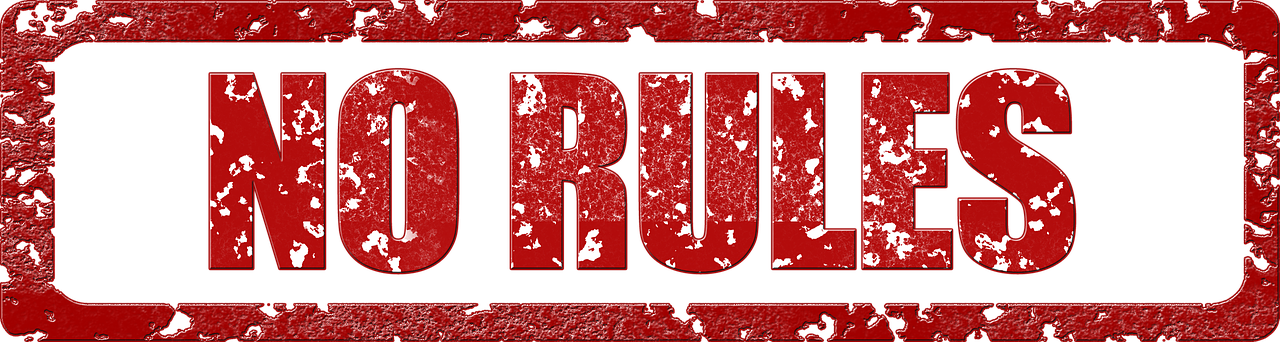 Clarity and Meaning
Words matter. Punctuation matters.

May vs. Must
May Not vs. Must Not

Please come eat, kitty. 
Please come eat kitty.
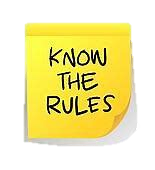 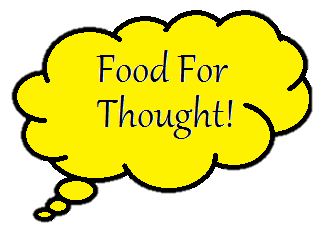 [Speaker Notes: Ask students what are the characteristics of good rules. Have students provide answers. Use examples to demonstrate clarity and meaning.]
Federal Code of Conduct for Judges
Integrity and Independence    
Avoid impropriety and appearance of impropriety
Show respect for the law
No outside influences
Non-discriminatory membership
Perform duties: Fairly, Impartially, Diligently
Patient, Dignified, Respectful, and Courteous to Others
[Speaker Notes: These are examples from the federal code of conduct for judges. May need to define most of the words in this slide. Discuss what a code of conduct is and what it entails for federal judges]
When you walk into a courtroom…..
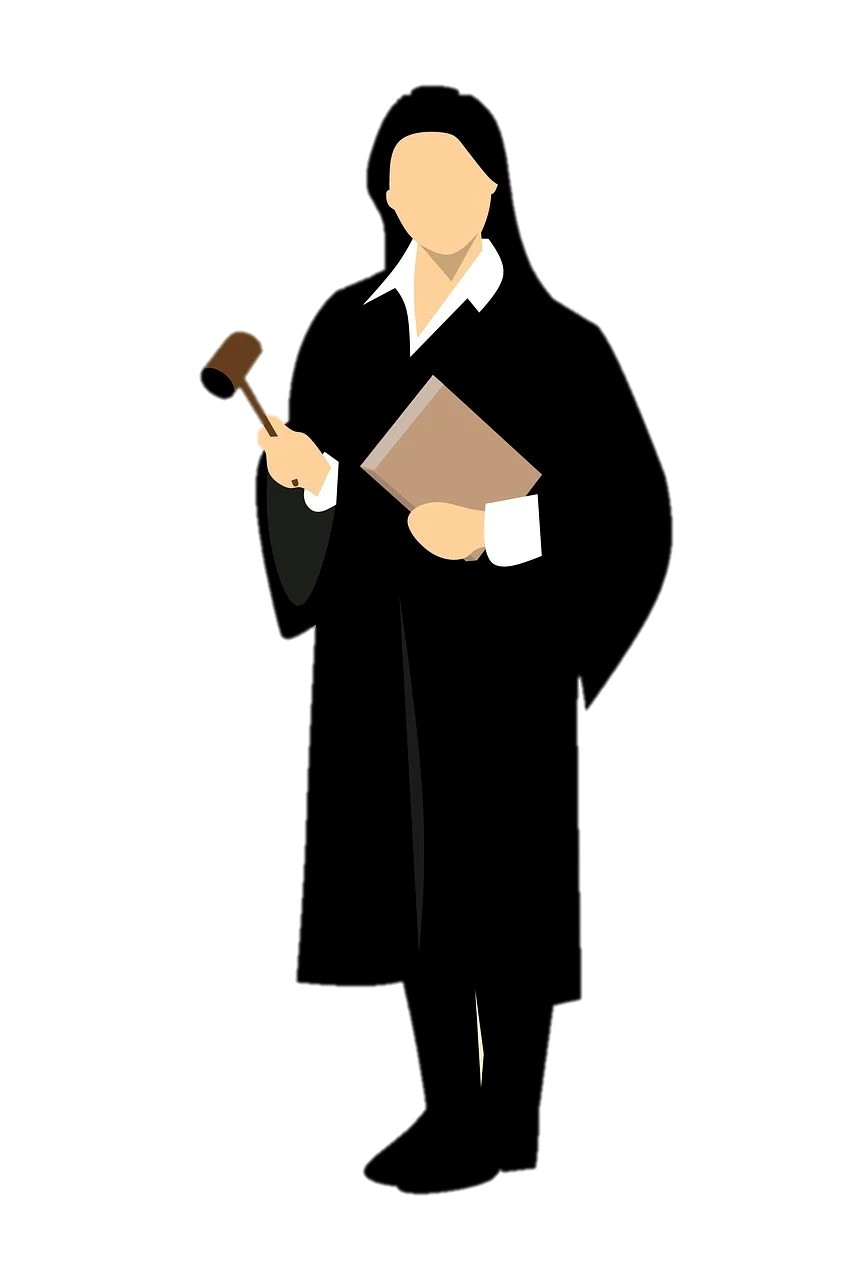 What characteristics do you want to see in a judge?
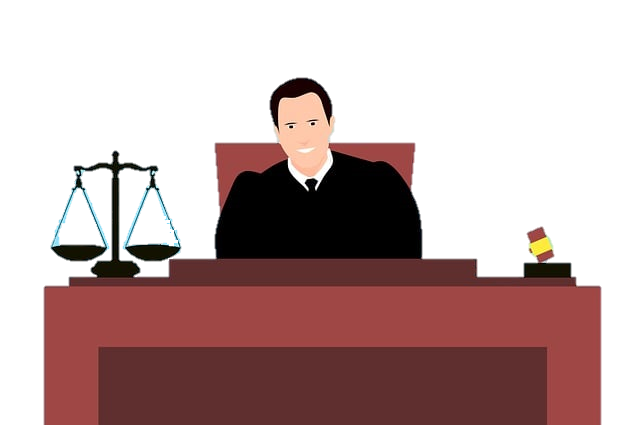 If you were in a courtroom, 
what would you like 
to see in a judge 
hearing your 
case?
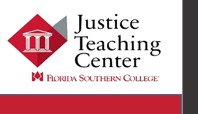 [Speaker Notes: ENGAGEMENT: Have students work in small groups or pairs to come up with their thoughts. 
You can also highlight symbols like Lady Justice, the robe, gavels, etc. Words you are looking for include fair, impartial, knowledgeable, respectful, justice, patient, etc. Depending on the setting and ages, student could draw a picture of what they think of when they hear the word judge. What is a good judge? What is their behavior, and what characteristics should they have, etc. ?]
What do you think?
How are rules and laws similar?
What is the rule of law?
What is the highest law in the land?
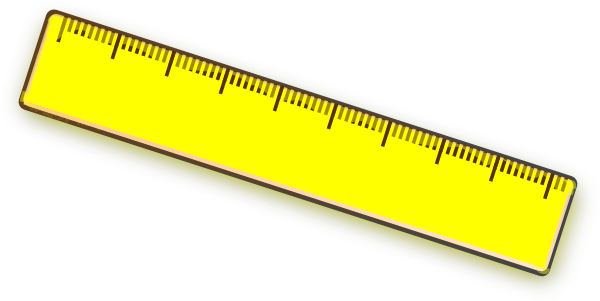 Rule of Law
What is the “Rule of Law”
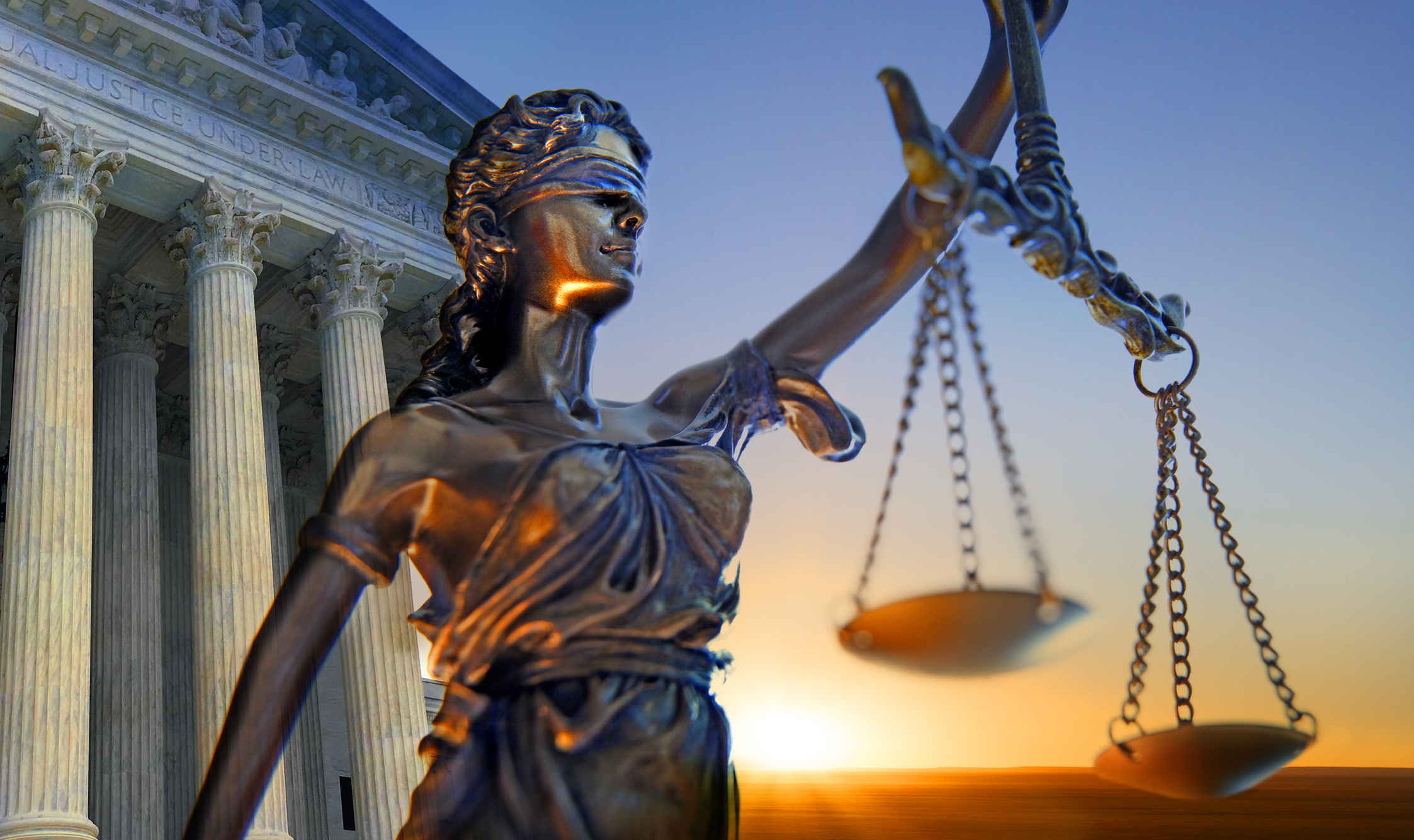 Everyone must follow the law
Leaders must obey the law
The government must obey the law
No one is above the law
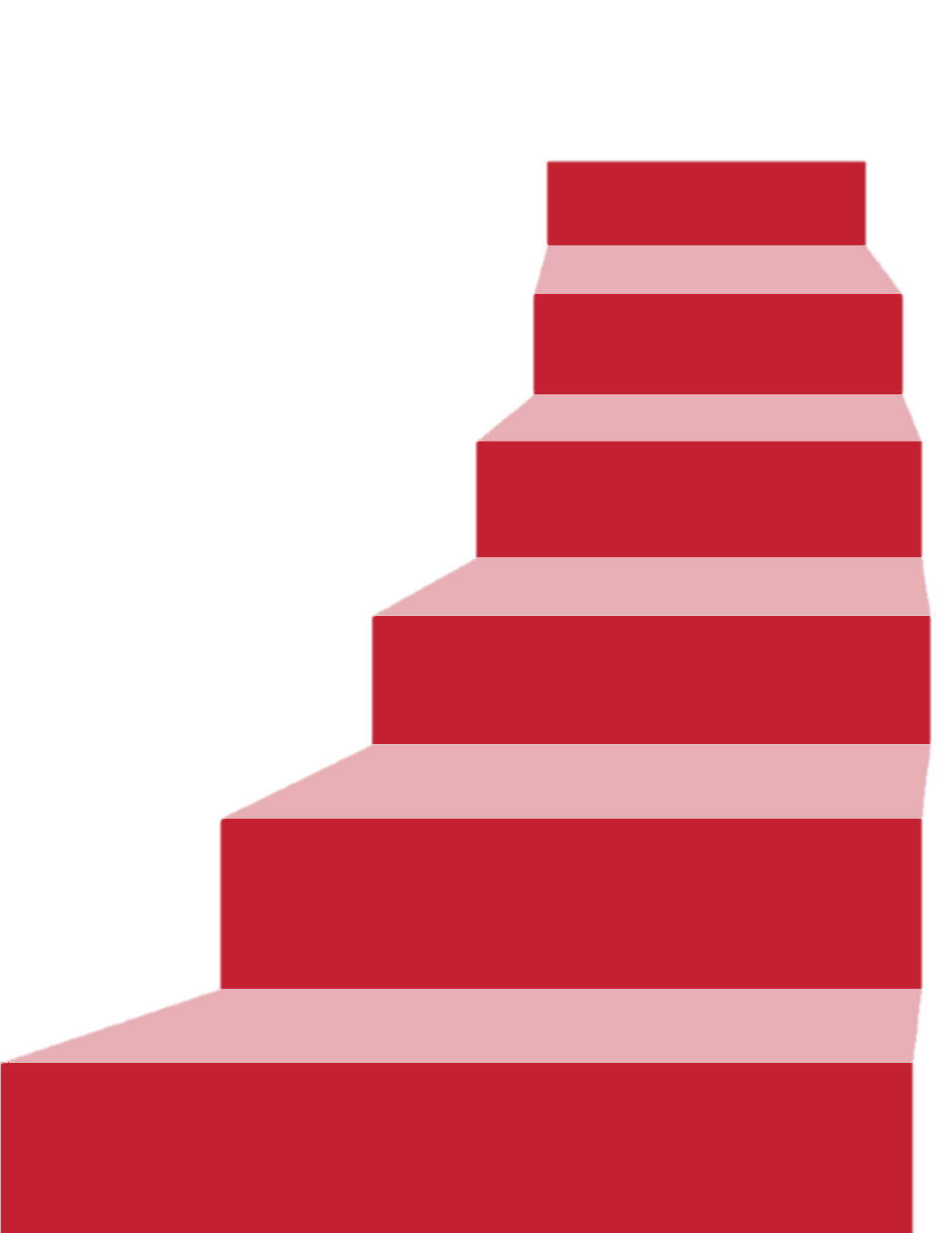 U.S. Constitution
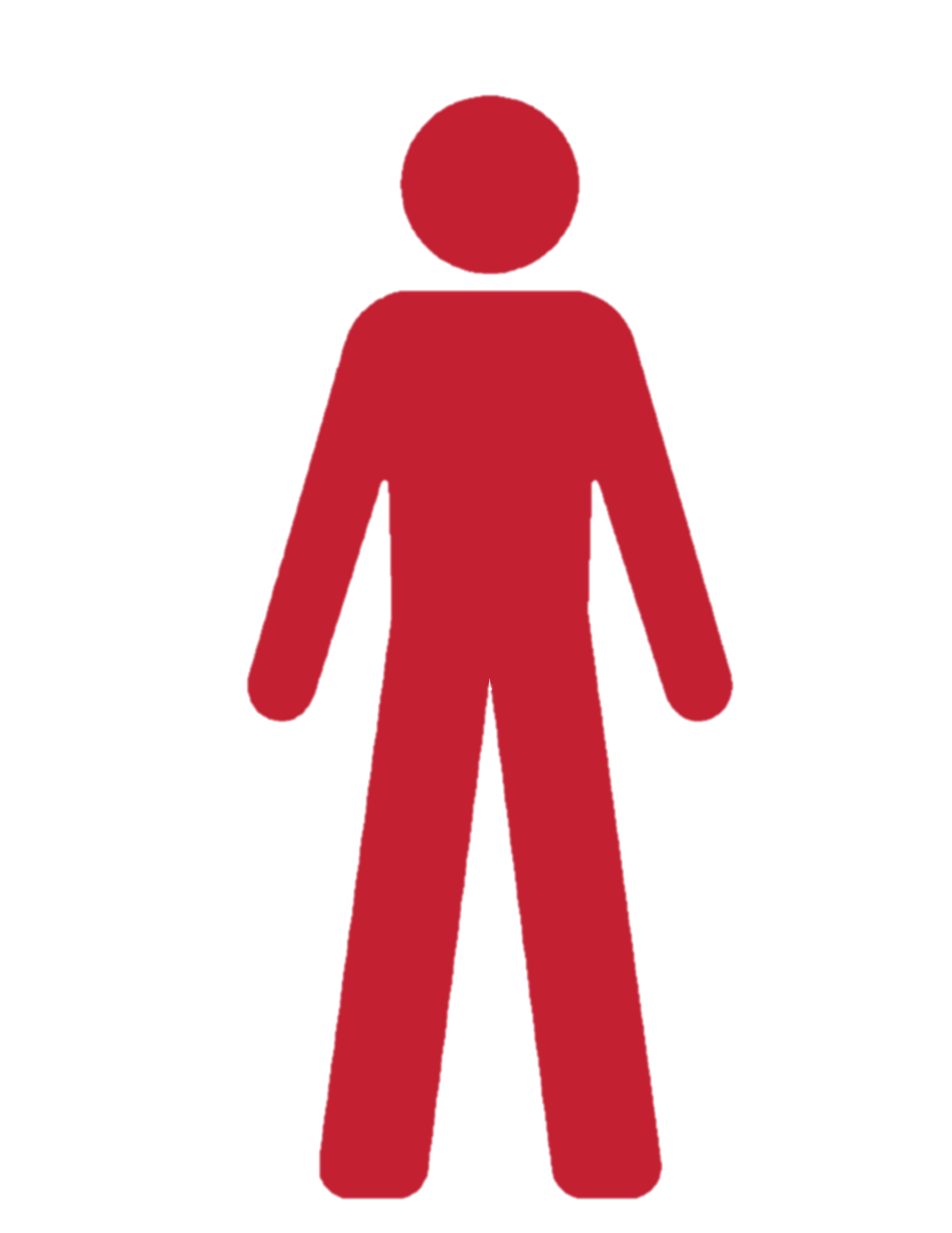 Federal Laws & Statutes
Steps to the Supreme Law of the Land
State Constitution
State Laws & Statutes
Local Laws & Ordinances
[Speaker Notes: ENGAGEMENT: Ask students to think about the staircase as the levels of law and you are climbing to reach the highest (supreme) law of the land. Describe the levels of law. Ask students for examples of laws.  Pretend to climb the stairs to reach the supreme or highest law in the land. Why is the Constitution the Supreme Law of the Land.]
What is the Constitution?
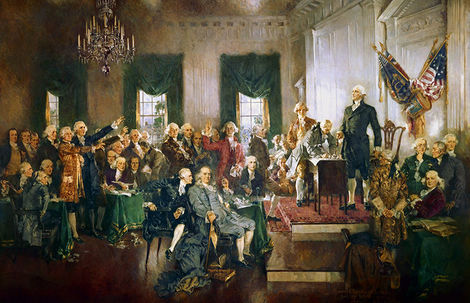 Sets up the government
Defines and limits the government
Protects basic rights of Americans
[Speaker Notes: Ask students what a constitution is and what it does? Mention it sets up the organization and structure of government. Highlight each area on the screen and also add that it limits the power of government]
Parts of the U.S. Constitution
Preamble
7 Articles
3 Branches of Government
The States
Amending the Constitution
Supremacy Clause
Ratification
Amendments
Bill of Rights
Other Amendments
Part of the Original Constitution Written/Signed in 1787, Ratified in 1788
Bill of Rights Ratified in 1791
[Speaker Notes: Like a book.]
Preamble to the U.S. Constitution
"We the People of the United States, 
in Order to form a more perfect Union, 
establish Justice, 
insure domestic Tranquility, 
provide for the common defense, 
promote the general Welfare, 
and secure the Blessings of Liberty to ourselves and our Posterity, 
do ordain and establish this Constitution for the United States of America."
[Speaker Notes: ENGAGEMENT: Have individual students read each separate line. Stop after first line and highlight the first three words….We the People…
Why does the Constitution start with this phrase? What does it mean?]
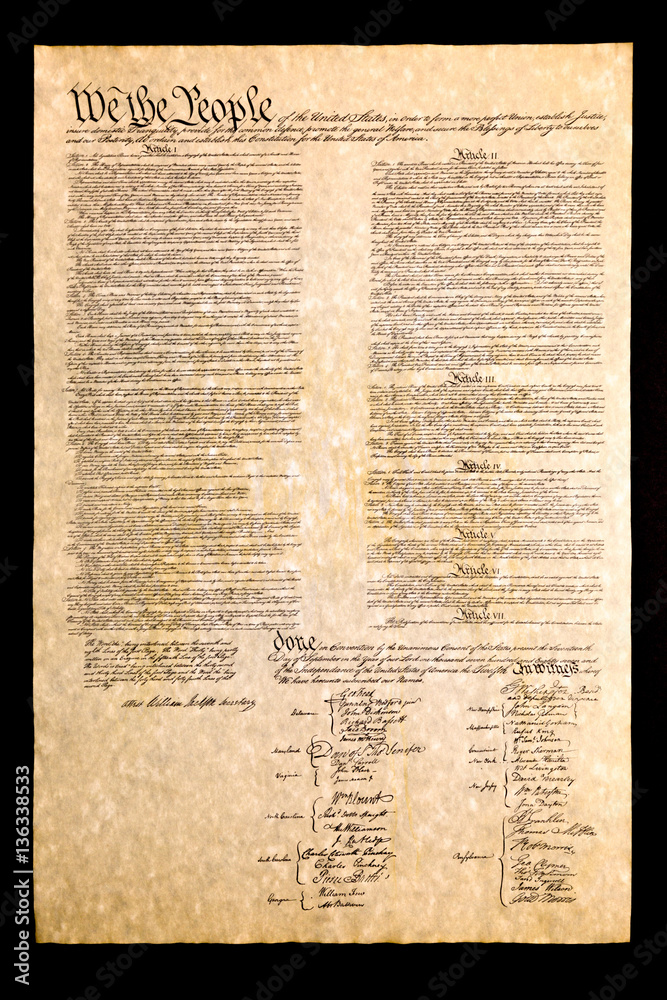 Articles of the U.S. Constitution      Articles are like chapters in a book.
Legislative Branch
Executive Branch
Judicial Branch
The States
Amendment Process
Supreme Law of the Land
Ratification
The Bill of RightsThe First Ten Amendments
Five Freedoms
Right to Keep and Bear Arms
Quartering Soldiers
Searches and Seizures
Grand Jury, Due Process, Witness Against Yourself
Rights in Criminal Prosecutions
Civil Trial and Jury Trials
Cruel and Unusual Punishment
Unenumerated rights
Rights Reserved
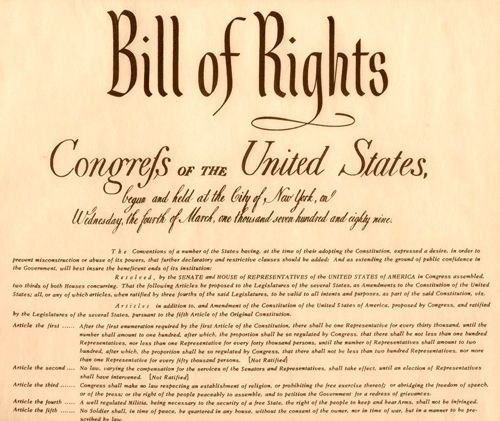 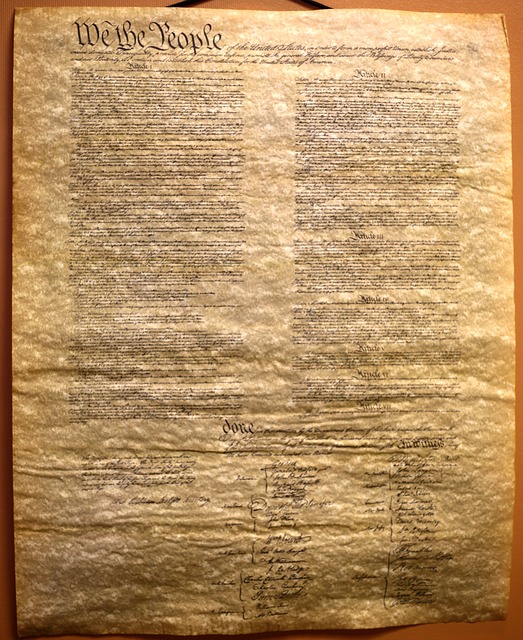 Other Amendments
Look in the back of the U.S. Constitution. How many total amendments do we have in the Constitution?
Article III, Section I
The judicial Power of the United States shall be vested in one supreme Court, and in such inferior Courts as the Congress may from time to time ordain and establish. The Judges, both of the supreme and inferior Courts, shall hold their Offices during good Behaviour, and shall, at stated Times, receive for their Services, a Compensation, which shall not be diminished during their Continuance in Office.
[Speaker Notes: Highlight the wording in Article III Section 1. 

Put great emphasis on the sentence that reads …shall hold their offices during good Behaviour. Ask students what that means. This for federal judges. Make sure students know that state court judges have different selection methods and different terms of office.]
What is the Role of the Courts?
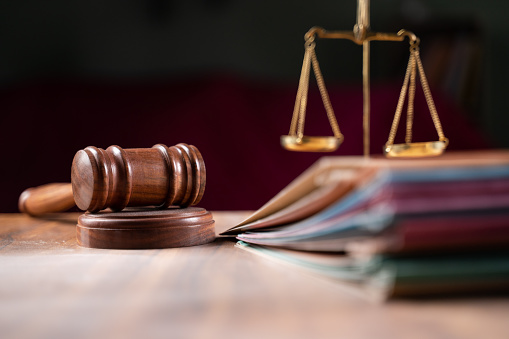 Review laws
Explains laws
Resolves disputes (disagreements)
Decides if a law goes against the Constitution
Resolve Disputes Through a Legal Process
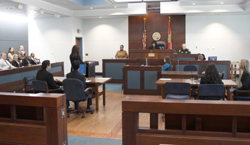 Cases must be brought to the courts; the judicial branch does not seek out cases.
[Speaker Notes: Highlight how cases come to the courts.]
“Jurors are judges of the facts and we are judges of the law.”
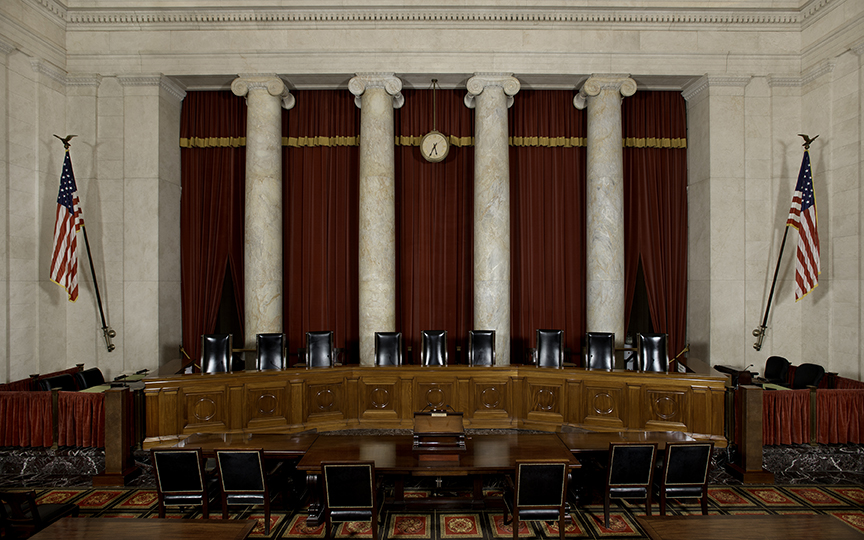 Juries and judges work together as partners in the     administration of justice. Judges make legal rulings and juries decide factual issues in a trial.
[Speaker Notes: The jury listens to the evidence during a trial, decides what facts the evidence has established. The Judge applies the law.
The jury decides whether a defendant is "guilty" or "not guilty" in criminal cases, and "liable" or "not liable" in civil cases.]
How Should Judges Make Decisions?
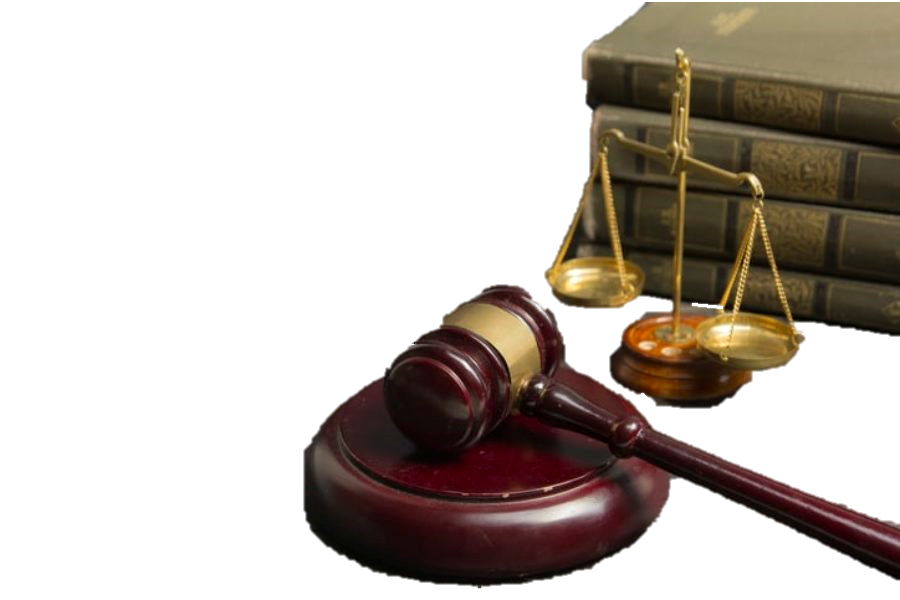 Judges should make decisions based on the law and the facts. They should be fair and impartial.
Judges must follow and apply the law:
U.S. Constitution and
  State Constitutions
Case law/Precedent
Statutory Law*
This Photo by Unknown Author is licensed under CC BY-SA
[Speaker Notes: Discuss rules judges must follow and apply. Such as the US Constitution and state constitutions, case law, etc.]
How do Judges Demonstrate Integrity?
How do judges make decisions?
What rules do judges have to follow?
How should judges treat people in 
the courtroom?
How should judges perform
their duties?
What should judges not do?
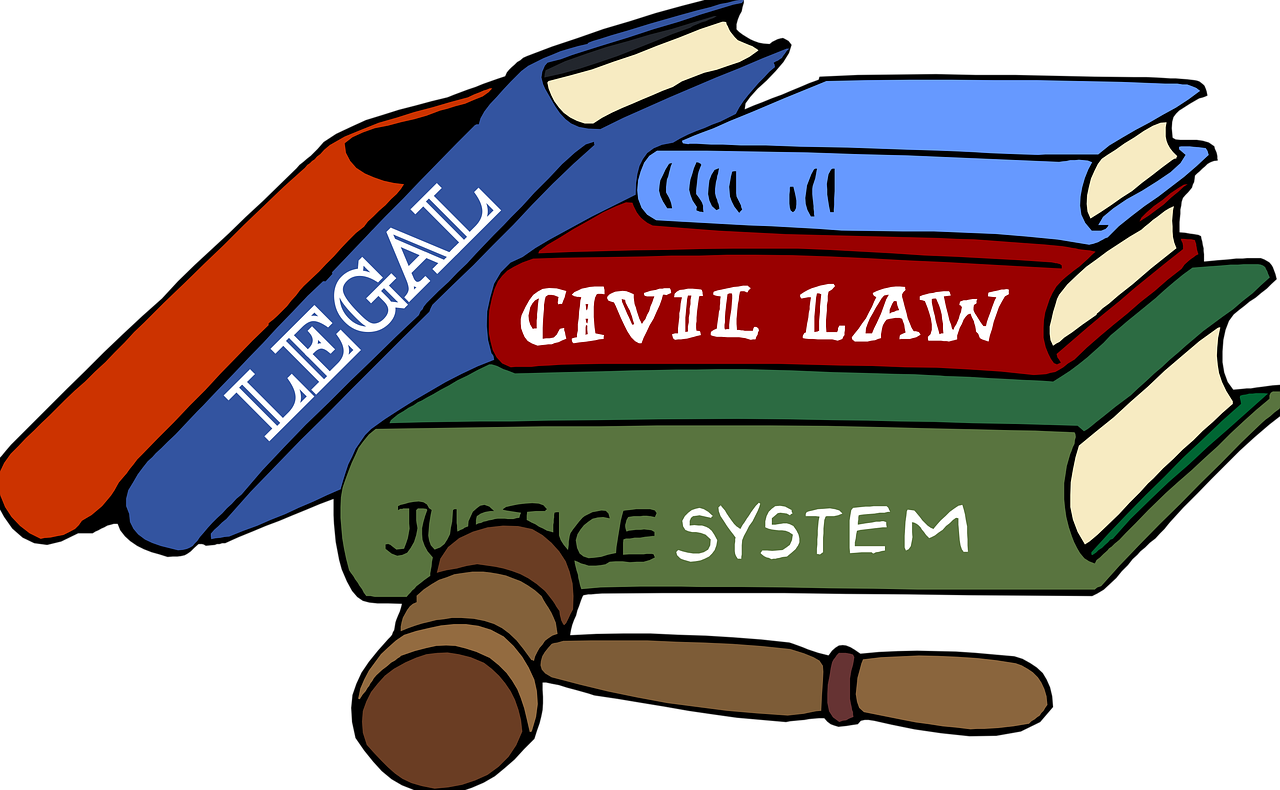 [Speaker Notes: ENGAGEMENT: Interact with students to discuss.]
Your civic duties and responsibilities?
What is civic virtue?
What is the difference between an obligation and a responsibility?
What obligations and responsibilities will you have to participate in government when you are an adult? (Jury Service, Voting, Taxes, etc.)   
How else can you serve your country or community?
How do you demonstrate integrity?
[Speaker Notes: ENGAGEMENT: Make sure to emphasize that students can demonstrate integrity and good citizenship by respecting others’ property, treating people with dignity and kindness, etc.
Let students know that bullying and damaging other people’s property is NOT acting with integrity. 
Highlight civic virtue as the character or qualities of a good participant in a system of government. Discuss how they can demonstrate integrity at home, school, and in the community.  As they become adults, what duties and responsibilities will they need to fulfill?]
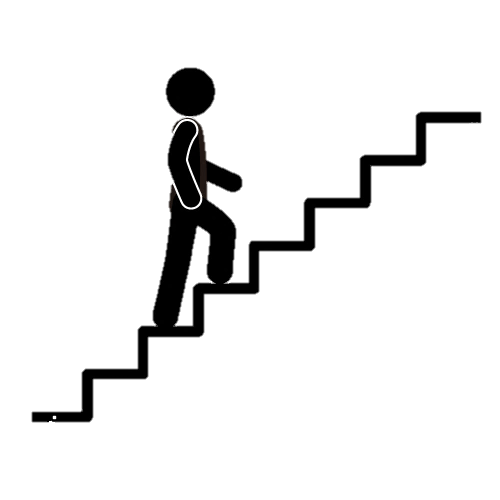 Verdict
Steps in a Jury Trial
Jury Deliberation
Closing Arguments
Judge reads Jury Instructions
May be Before or After Closing Arguments
Witnesses Called
Direct and Cross Examinations
Opening Statements
Voir Dire and Jury Impaneled
[Speaker Notes: Walk through the steps in a jury trial.  Pretend to be climbing stairs. As time permits, demonstrate the role of jurors, judges, and attorneys.

(See prep assignments for students if desired.)]
Steps in a Jury Trial
Voir Dire and Jury Impaneled
Opening Statements
Witnesses Called
Direct and Cross Examination
Judge reads Jury Instructions (prior to or after closing arguments)
Closing Arguments
Jury Deliberation
Verdict
[Speaker Notes: Walk through the steps in a jury trial.

(See prep assignments for students if desired.)]
Cases Through the Courts
Florida 
Supreme 
Court
U.S.
Supreme
Court
District Courts of
Appeal
United States Courts
Of Appeals
Circuit Courts
United States District
Courts
County Courts​
​
Federal Court 
System
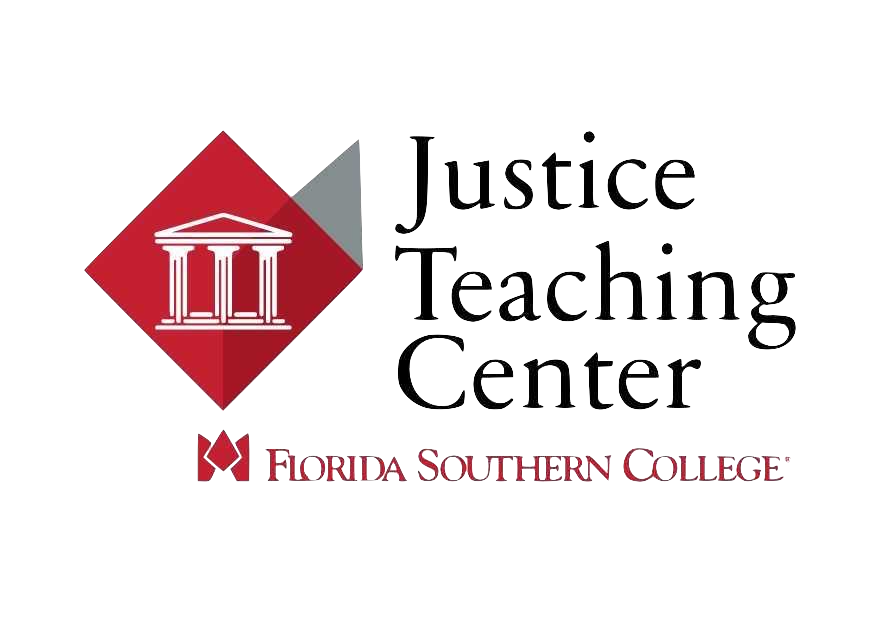 Florida Court System
The Justice Teaching Center for Civic Learning © 2019
[Speaker Notes: Discuss how the trial courts and appellate courts work at the state and federal levels. You could use a real case. I have many that are appropriate for various grade levels.]
Case Study and Judicial Decision-making
Hypothetical or real case 
Facts
Question before the U. S. Supreme Court
Applicable law
Students decide individually and then discuss in small groups to make a decision of the Court. Try to come to a unanimous decision.
[Speaker Notes: For elementary, the facts will need to be grade appropriate and tailored to fit the age level of the students.
Write the question in understandable terms and explain in elementary terms applicable law.
Have students answer the question and then work in groups of five to discuss and come to a final decision of the court. They should
Try to all agree for educational purposes but it is not required. They should write down their reasons for their decision.

For sample cases, contact Justice Teaching.]
Florida Elementary Standards
SS.2.CG.3.1: Identify the Constitution of the United States as the supreme law of the land.
SS.5.CG.3.3: Explain the role of the court system in interpreting law and settling conflicts.  Students will explain why the U.S. Supreme Court is the highest court in the system.
SS.3.CG.3.1: Explain how the U.S. and Florida Constitutions establish the structure, function, powers and limits of government. Students will recognize how government is organized at the national level (e.g., three branches of government).